Муниципальное бюджетное дошкольное учреждение детский сад №24  «Звёздочка» муниципального образования Абинский район
«Народ, не знающий своего прошлого,  не имеет будущего».
 (Михаил Ломоносов)
В современных  условиях, когда происходят глубочайшие  изменения в жизни общества, одним  из центральных  направлений  работы с подрастающим поколением становится  патриотическое  воспитание. Что бы полюбить свой край по-настоящему, надо хорошо знать его, понимать, делать  так, чтобы  замечательный уголок родного края становился  всё краше.
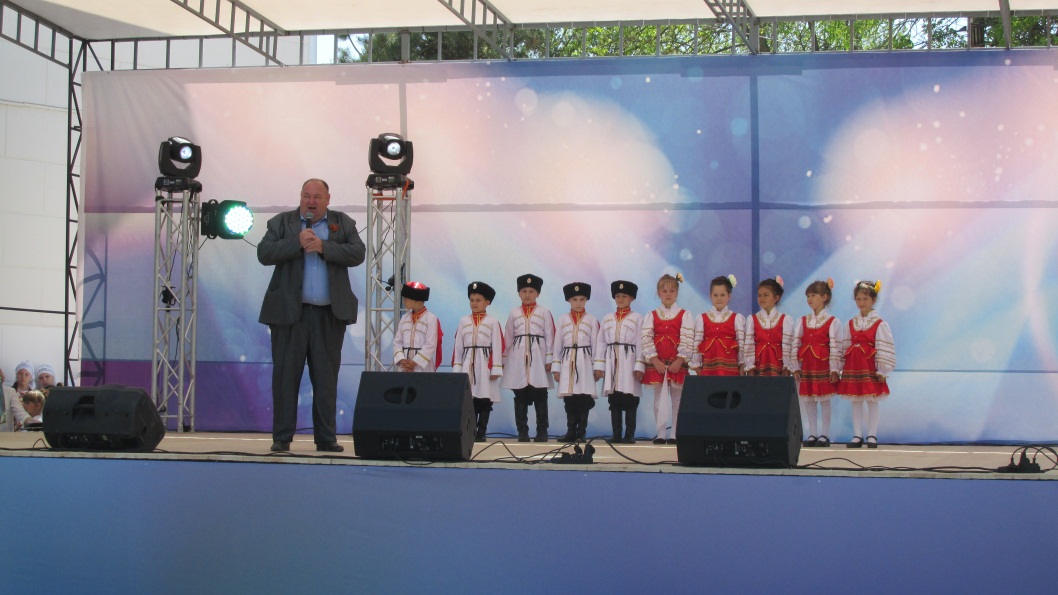 Возрождение традиций и культуры казачества – это, прежде всего, нравственно-патриотический аспект воспитательной работы в детском саду. Приобщение детей к культуре казаков дает возможность использовать на практике казачьи традиции и культуру.
2 сентября 2019 года в МБДОУ детский сад №24 «Звездочка» станицы Мингрельской родились 3 группы казачьей направленности «Юные казачата», которые посещали 65 воспитанников от 5 до 7 лет.
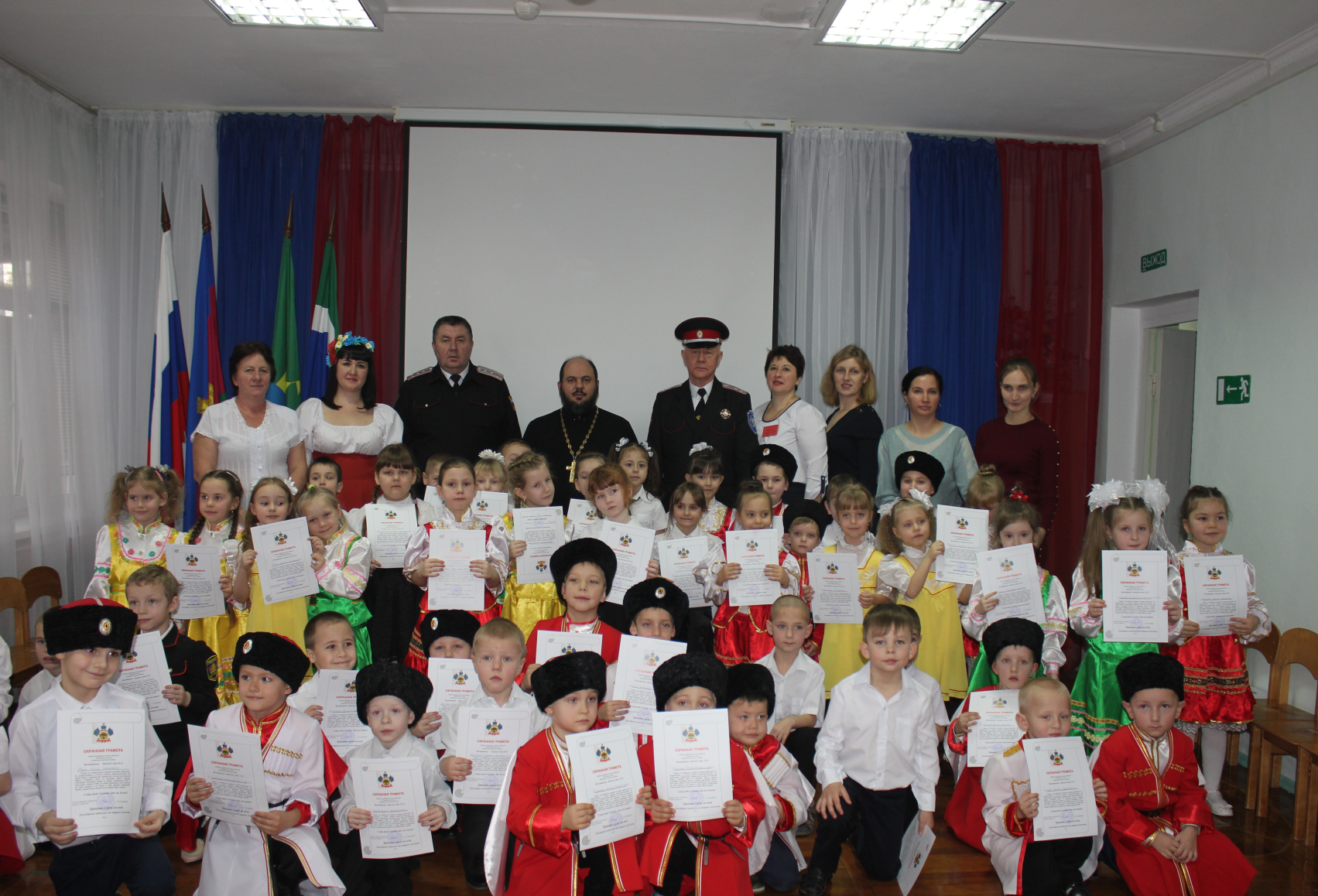 На территории детского сада, в тени деревьев, устроено казачье подворье – курень «Хлебосольный»
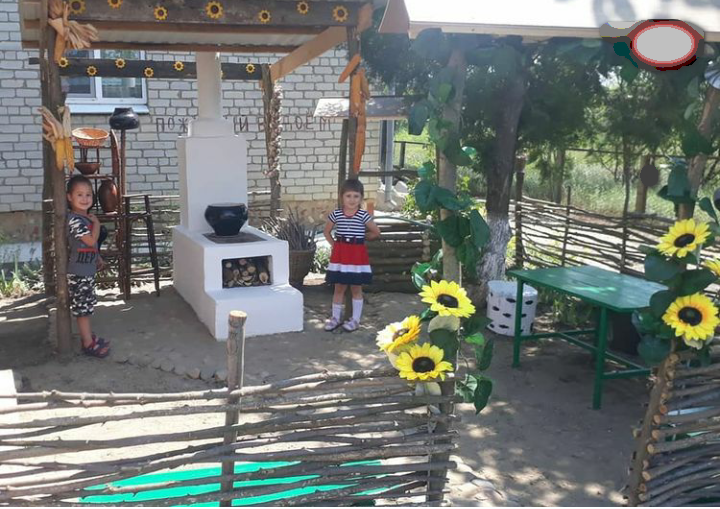 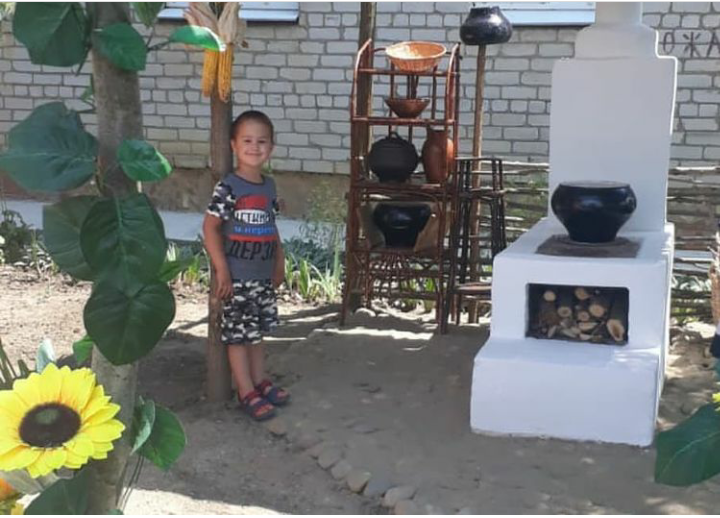 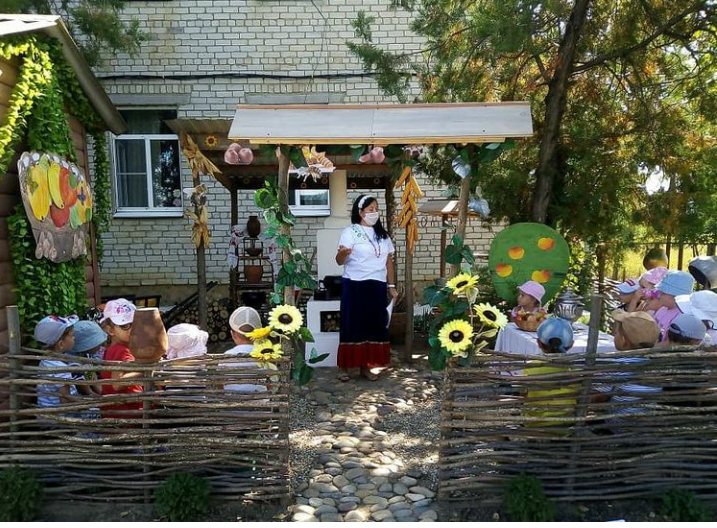 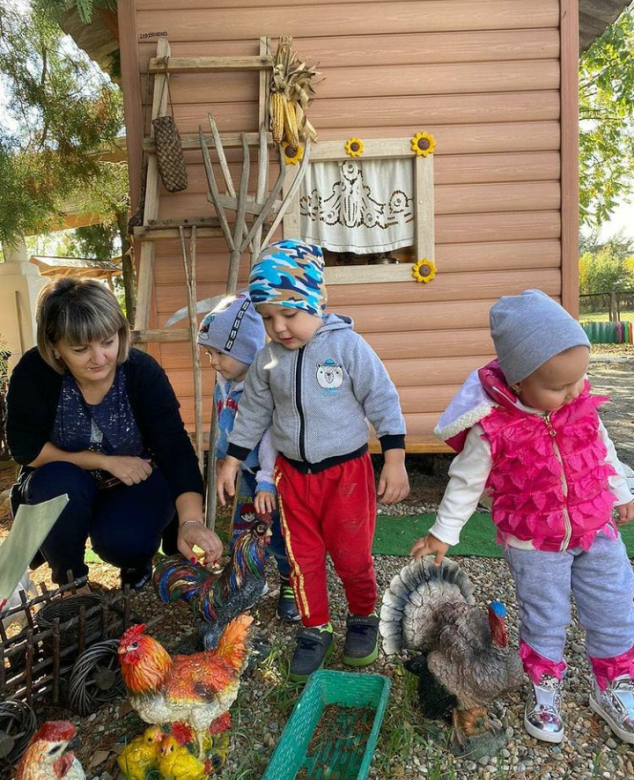 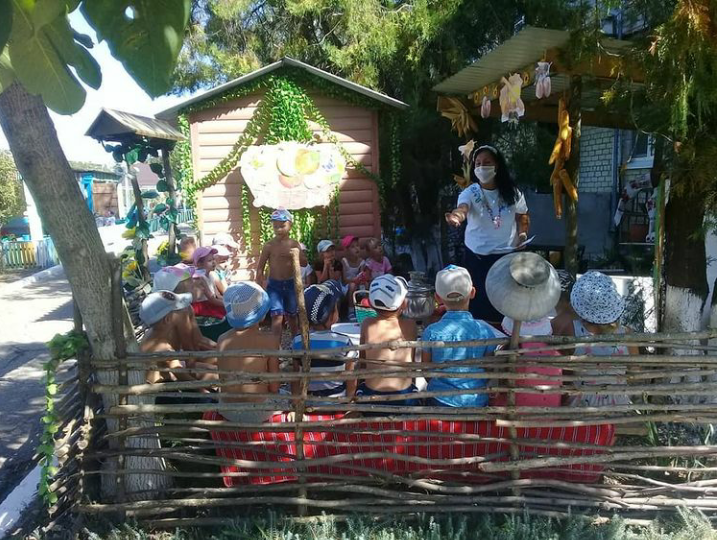 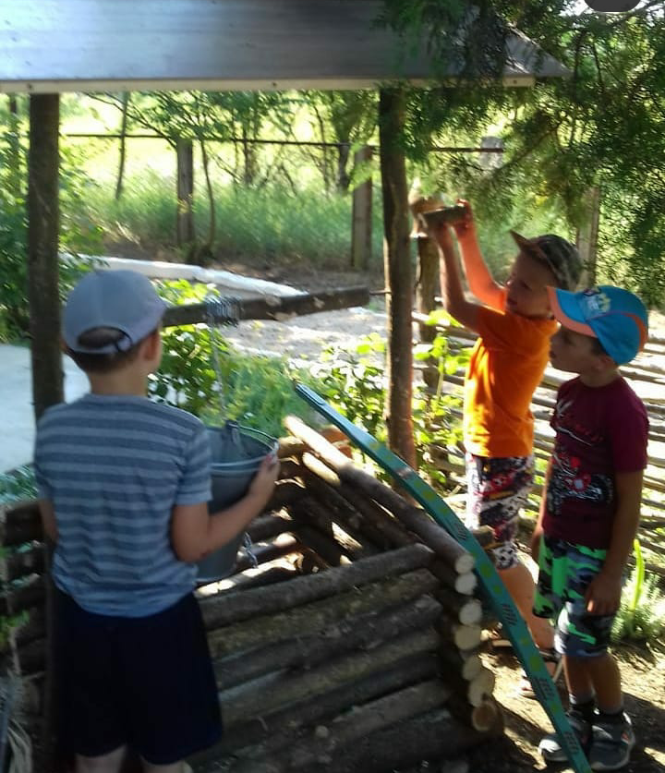 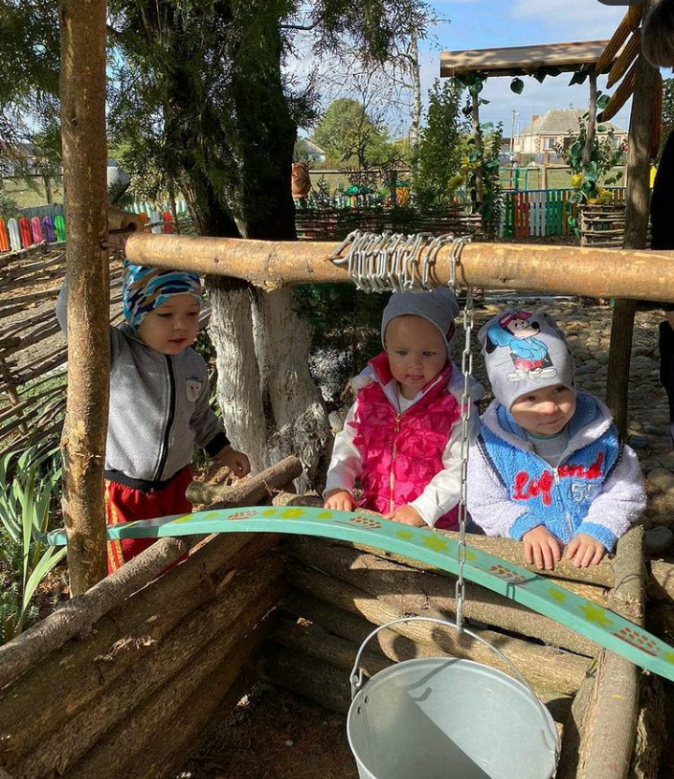 Казаки-наставники желанные гости в детском саду. Они охотно участвуют в праздниках и спортивных развлечениях, организуемых нашими педагогами.
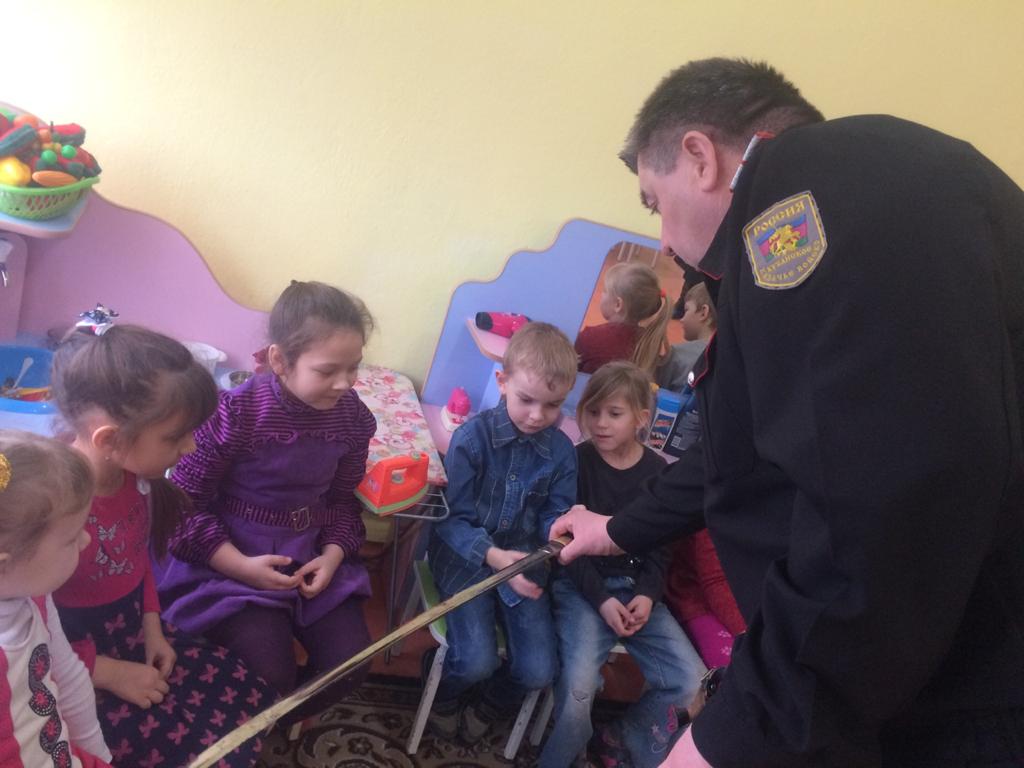 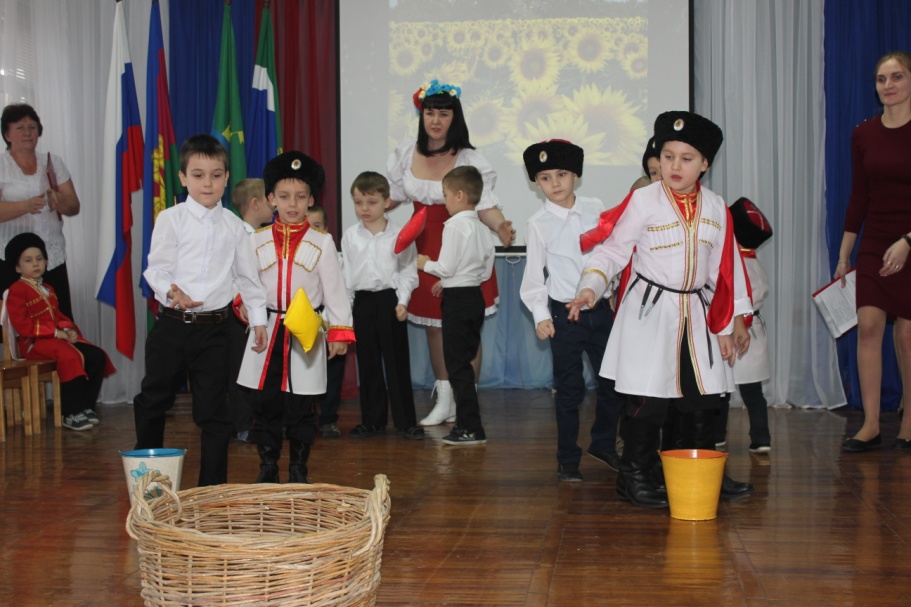 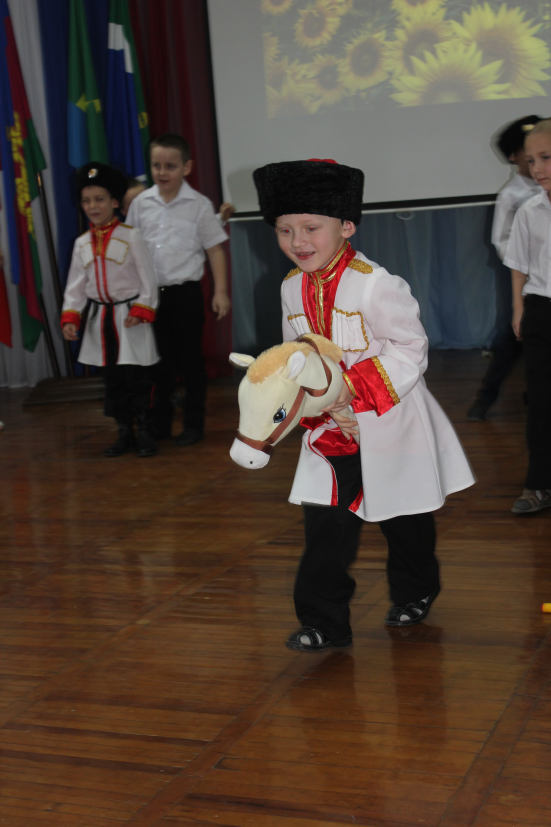 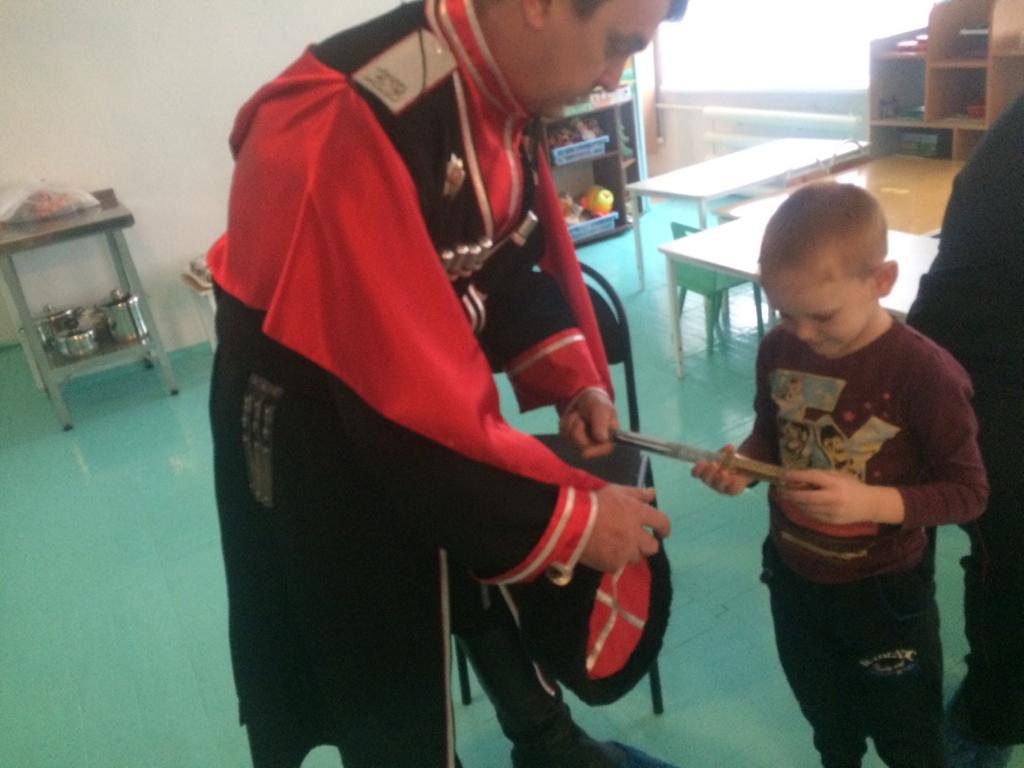 Уголки казачьего быта – мини-музеи созданы совместно с родителями в 3-х групповых ячейках: «Юные казачата»
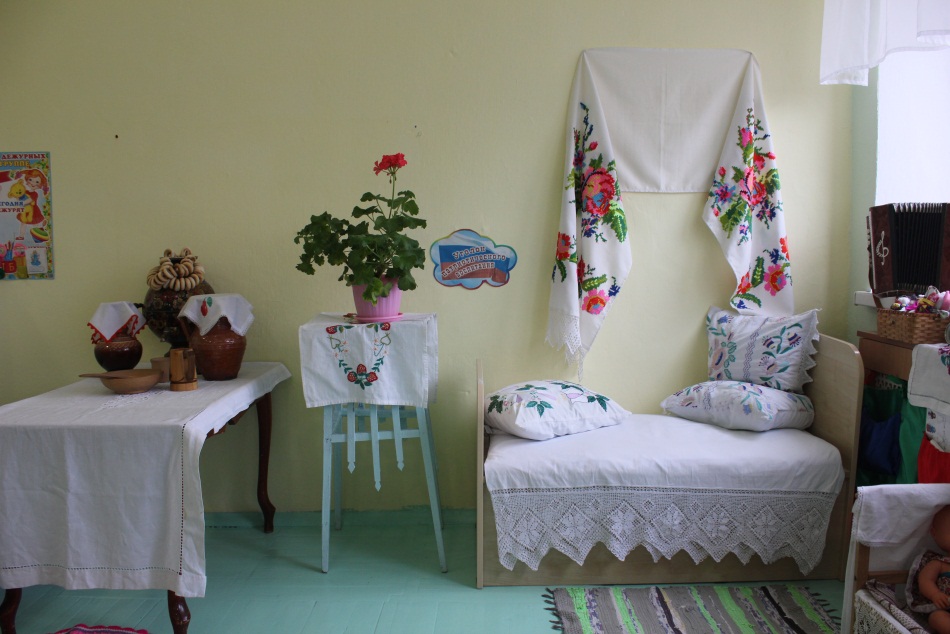 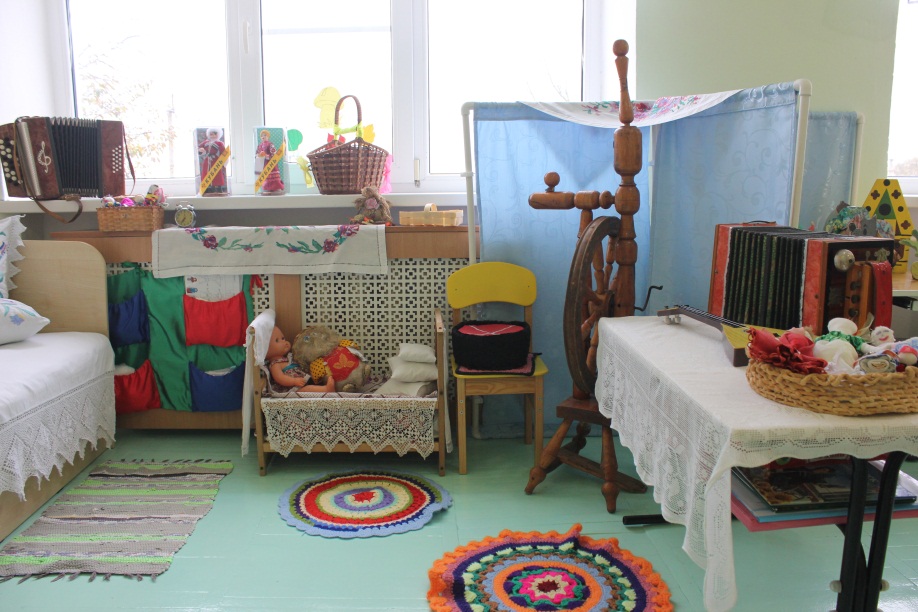 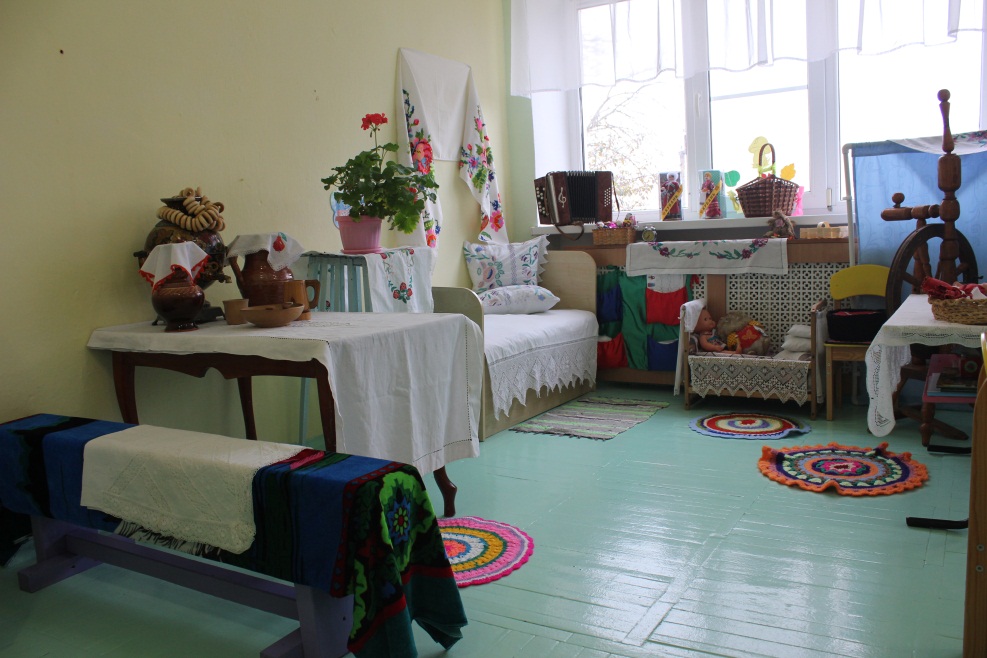 «Веселые казачата»
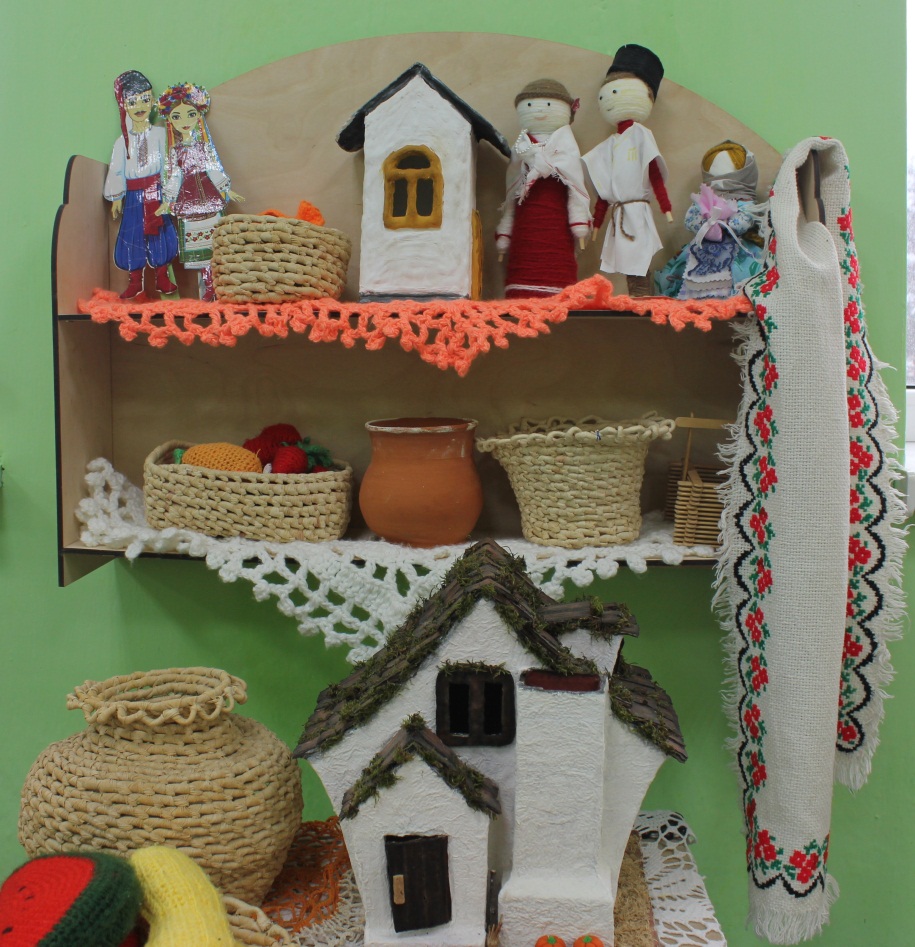 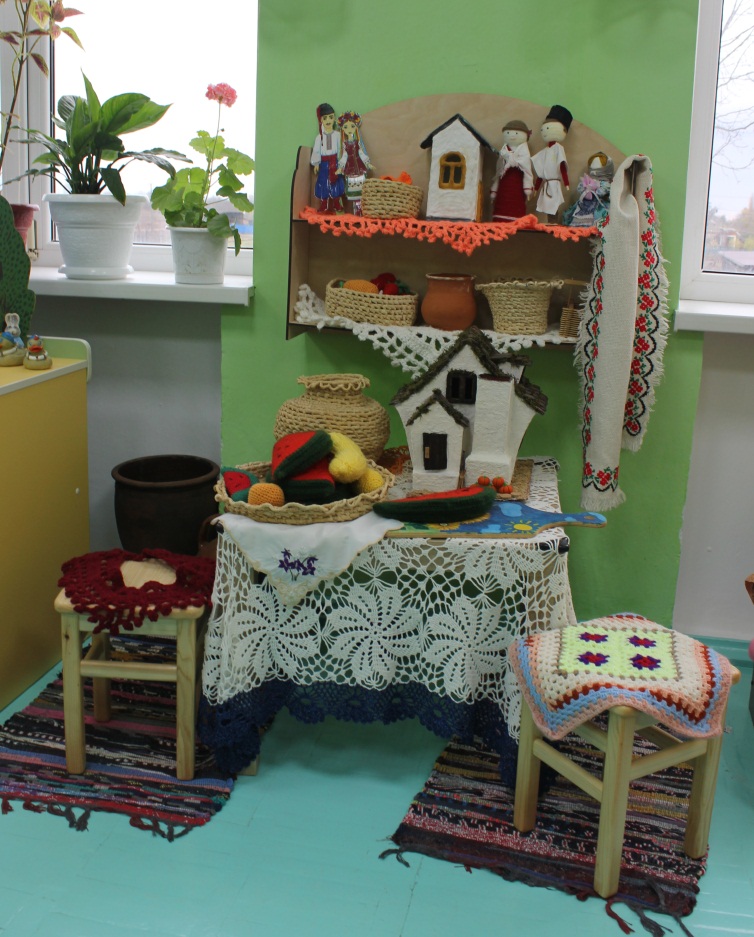 «Озорные казачата»
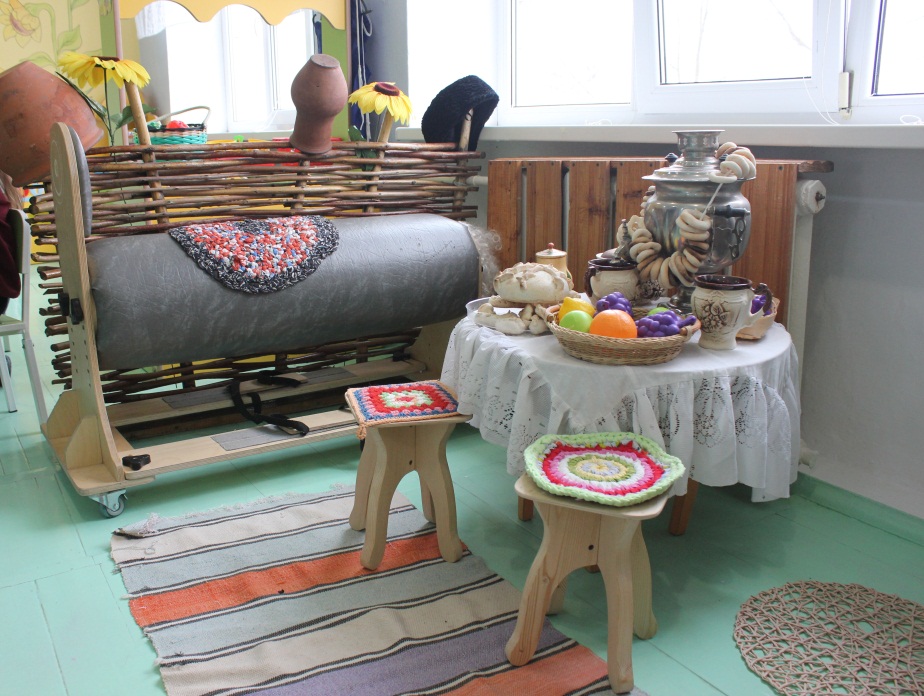 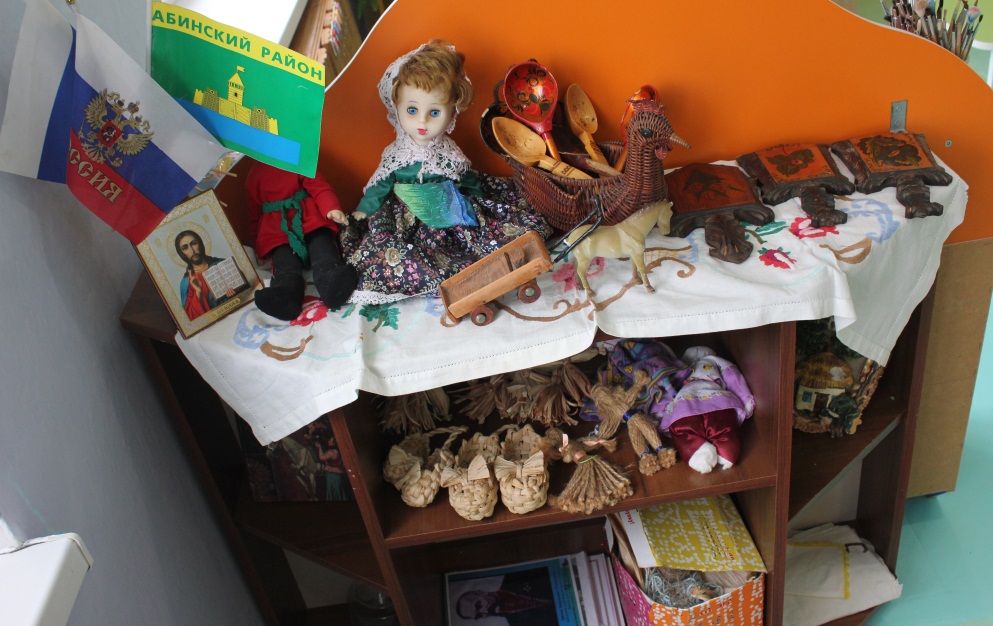 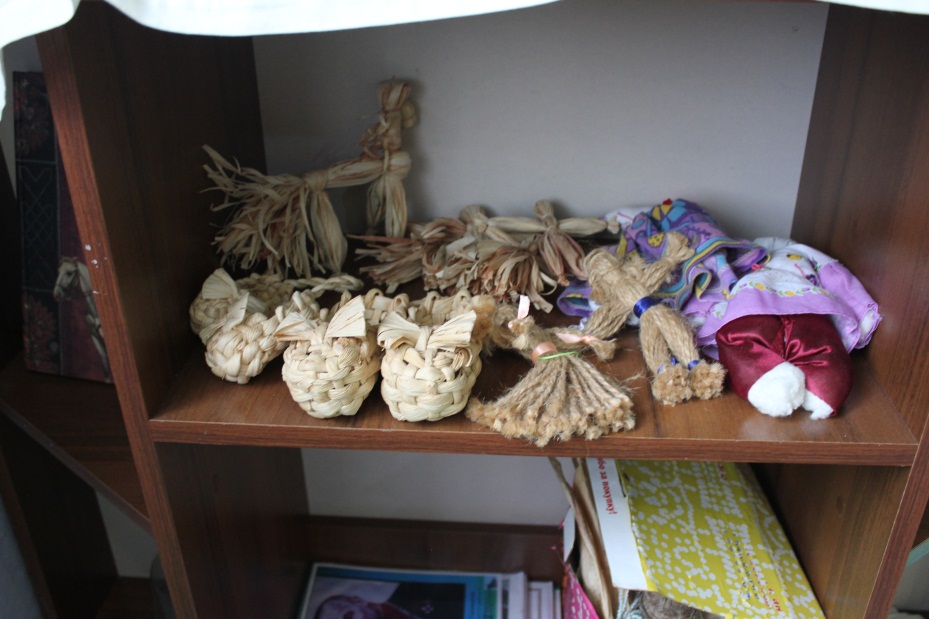 В приемных казачьих групп оформлены стенды в соответствии с казачьей тематикой.
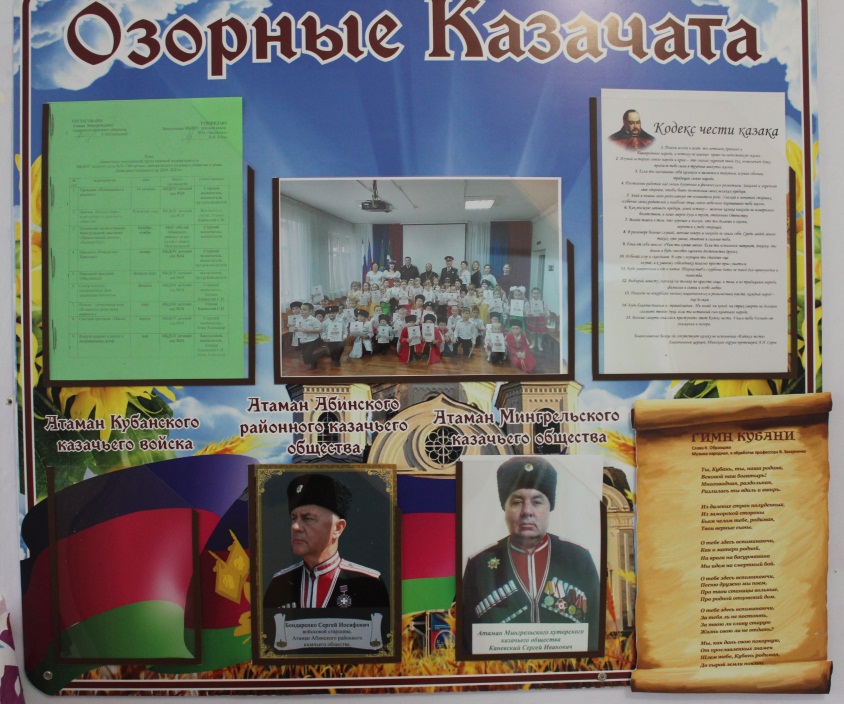 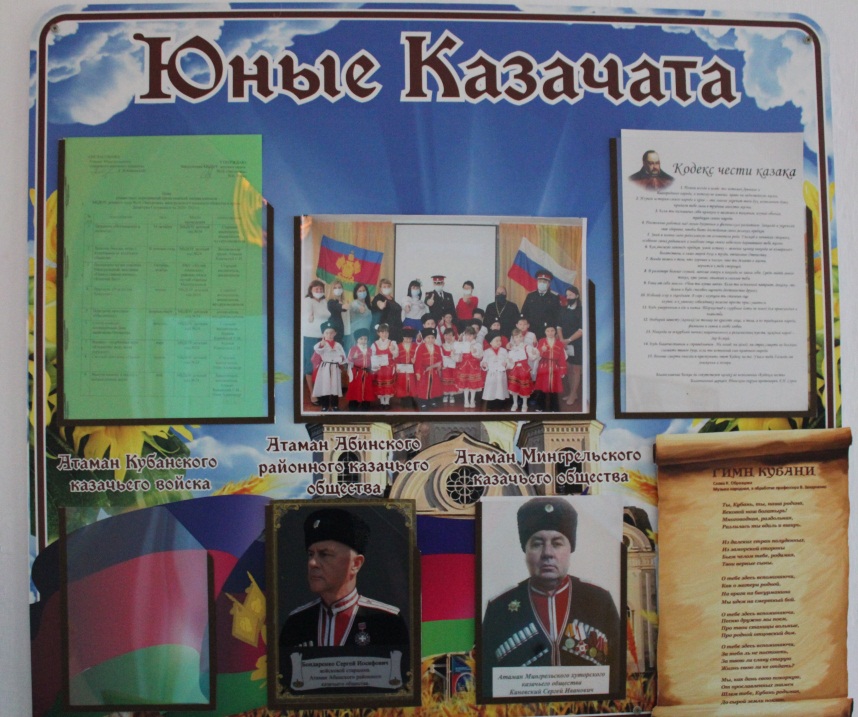 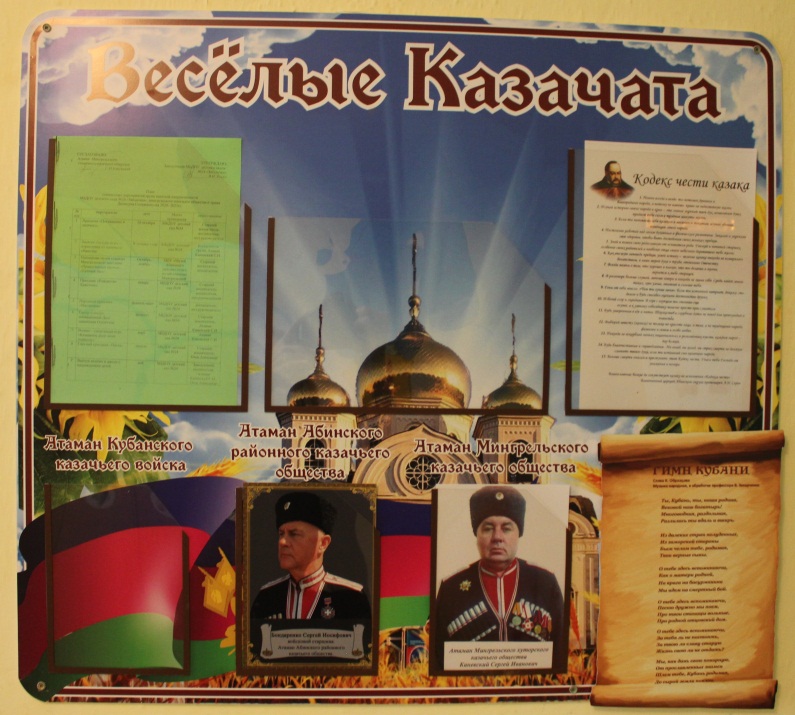 На протяжении 2019-2020 учебного года в рамках реализации модифицированной программы «Родина моя – Кубань!», были  организованы  праздники с участием  социальных партнёров - настоятеля Храма Димитрия Солунского станицы Мингрельской Отцом Александром, атаманом Мингрельского хуторского казачьего общества Каневским С.И., атаманом Абинского казачьего общества Бондаренко С.И..
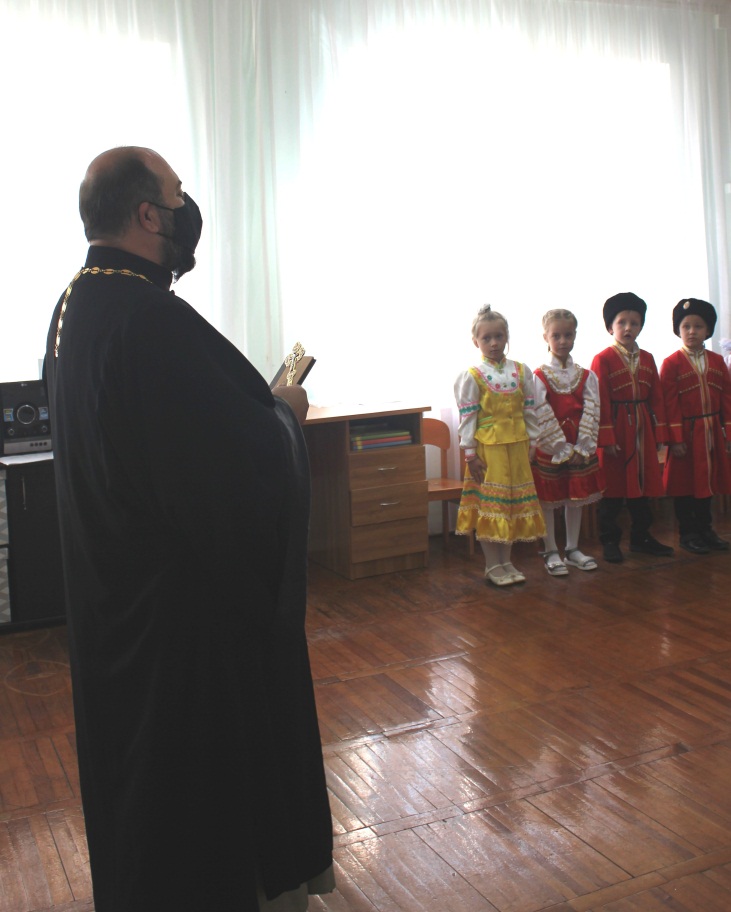 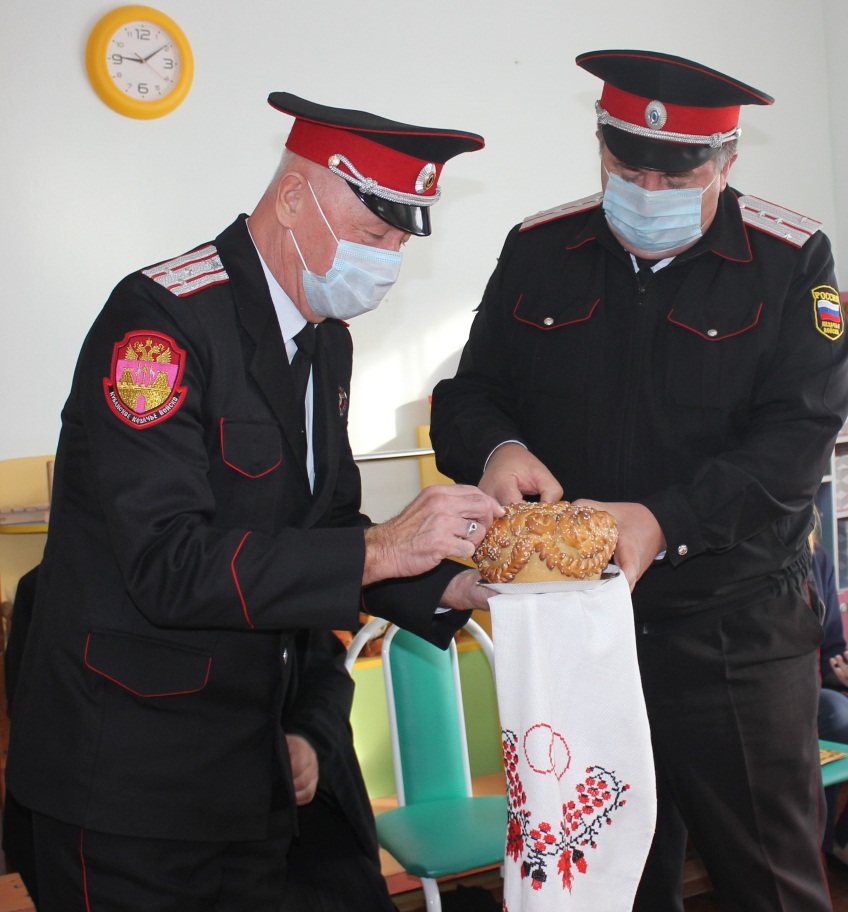 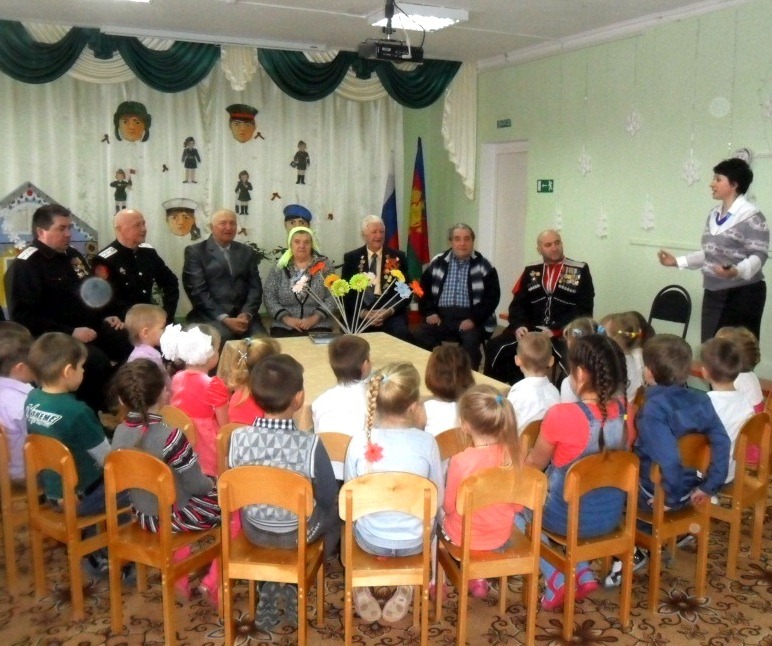 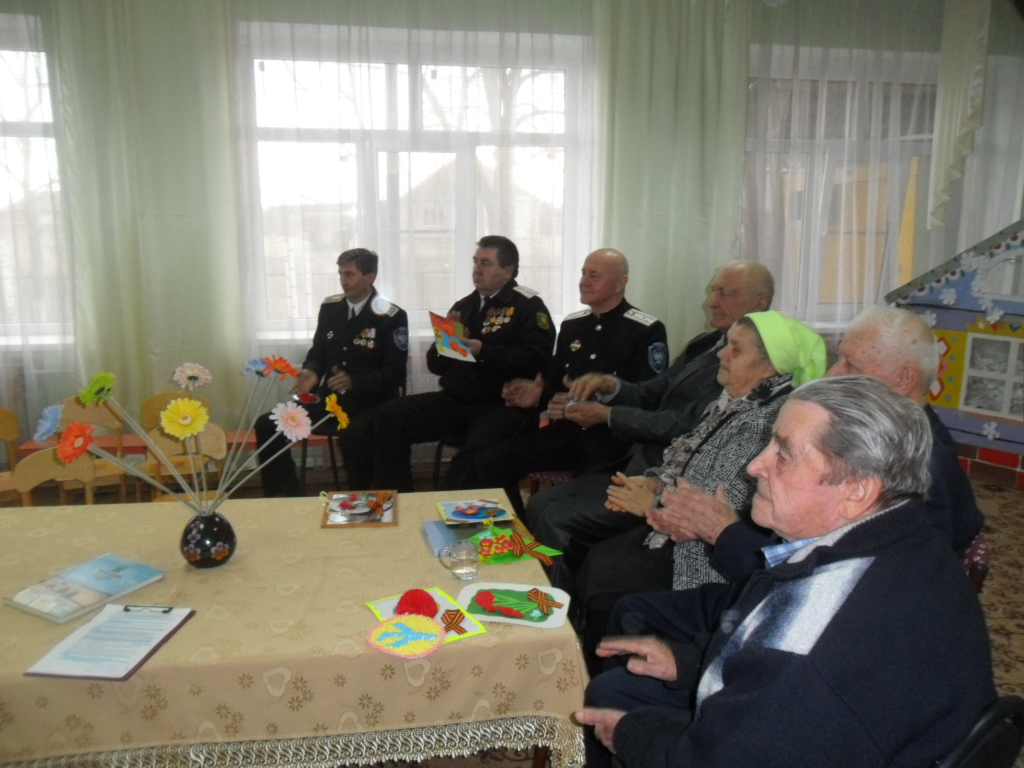 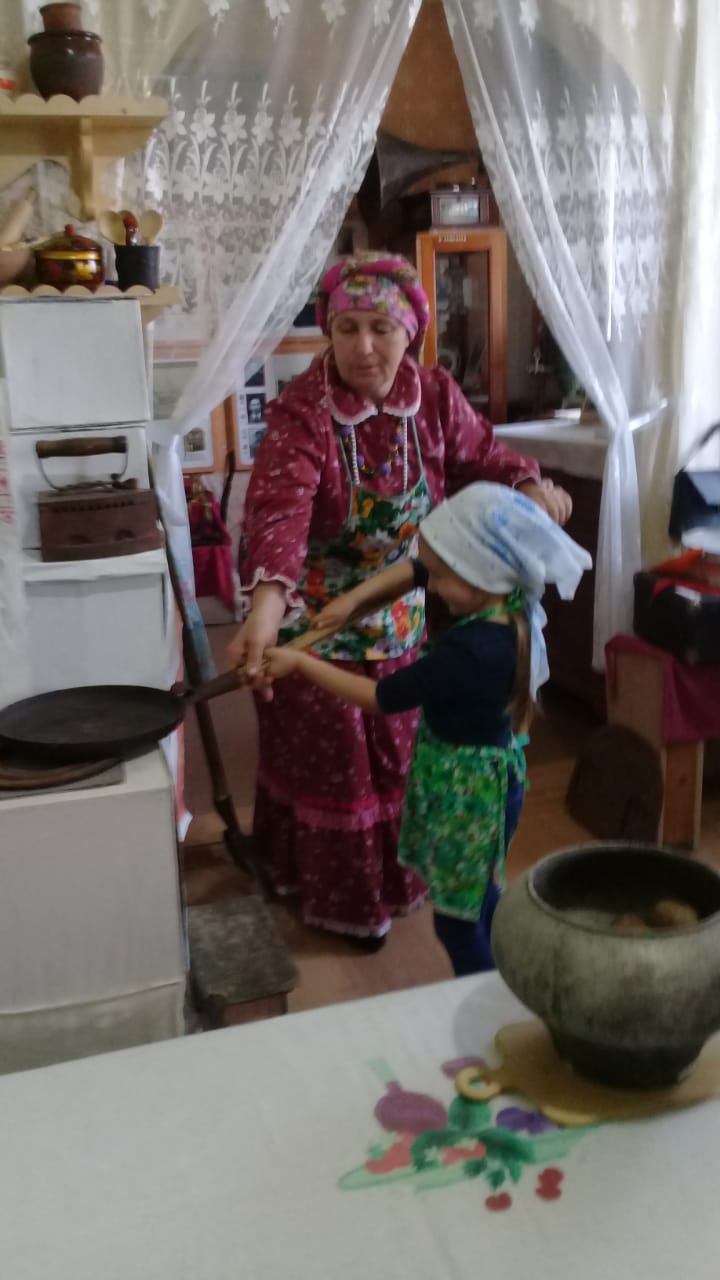 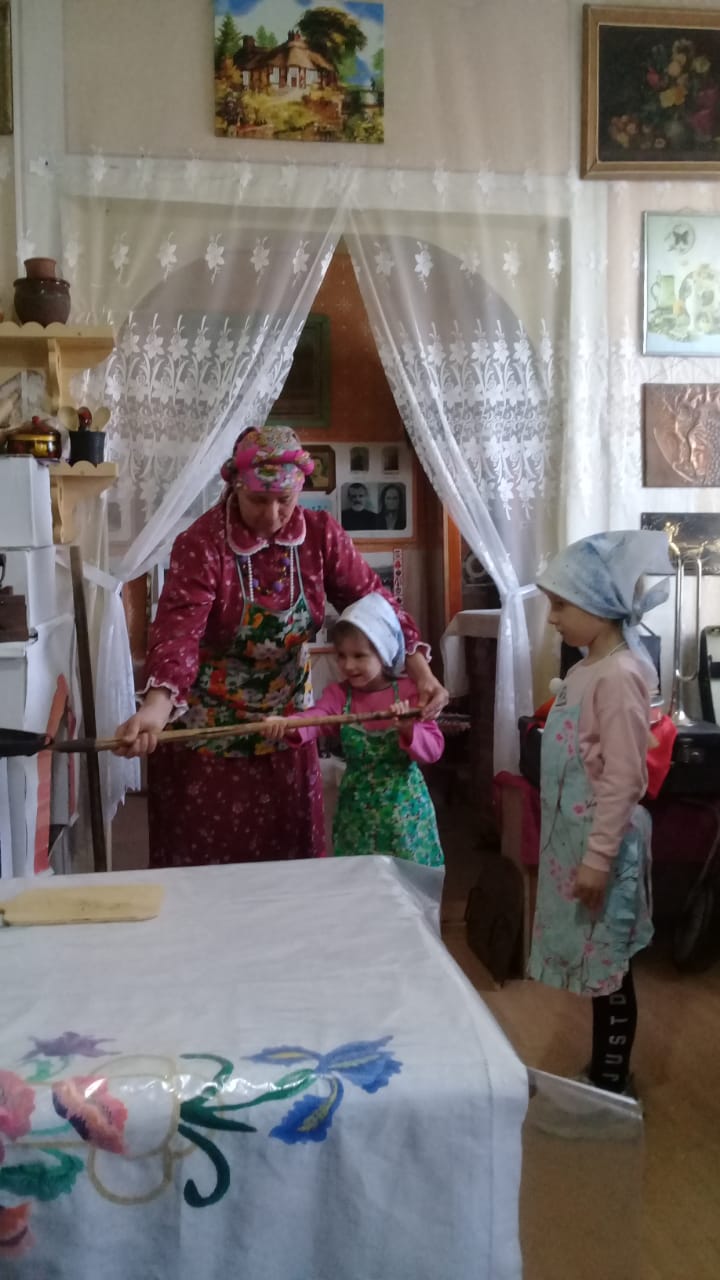 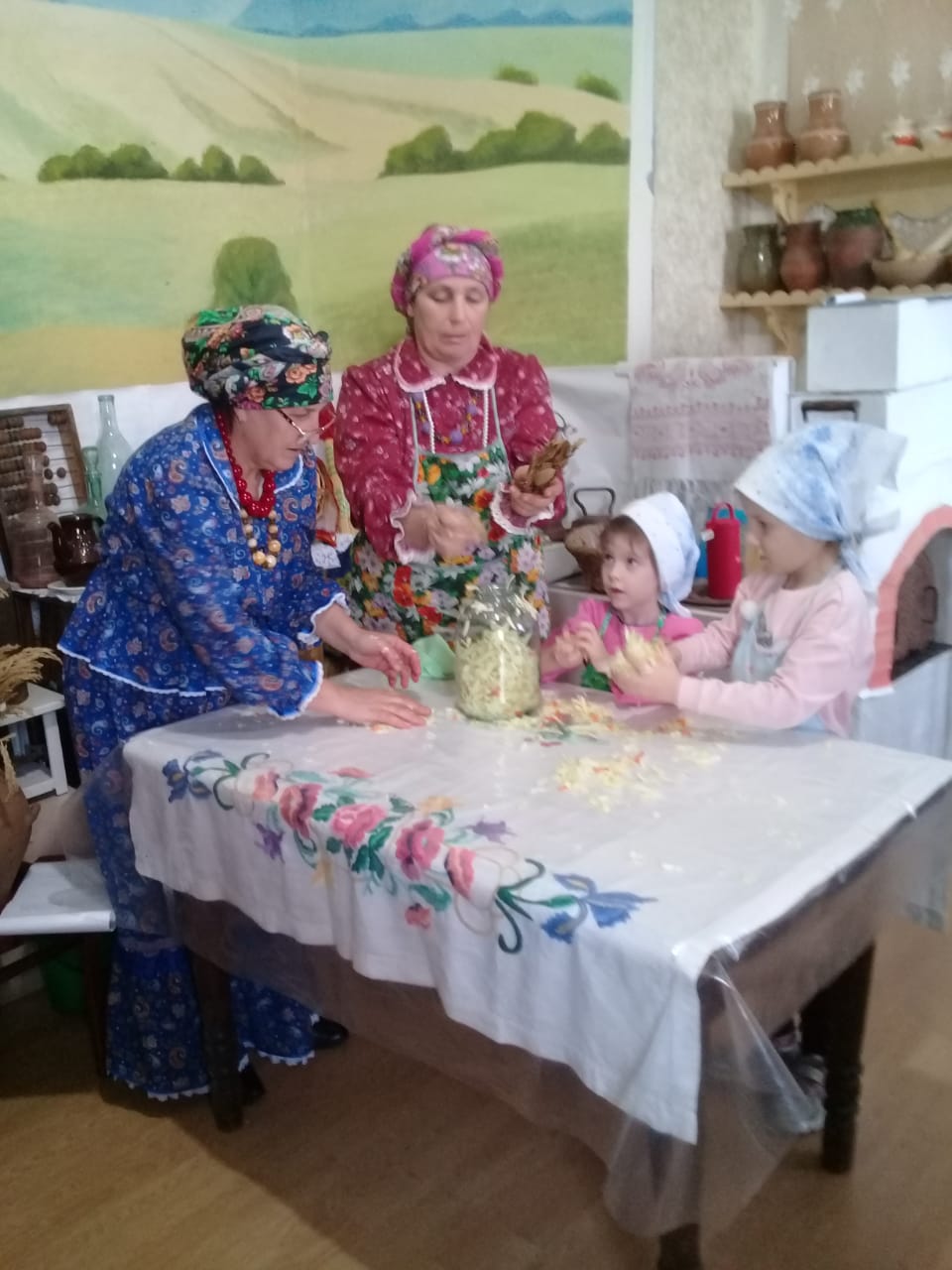 «Посвящение в казачата» 2020 год.
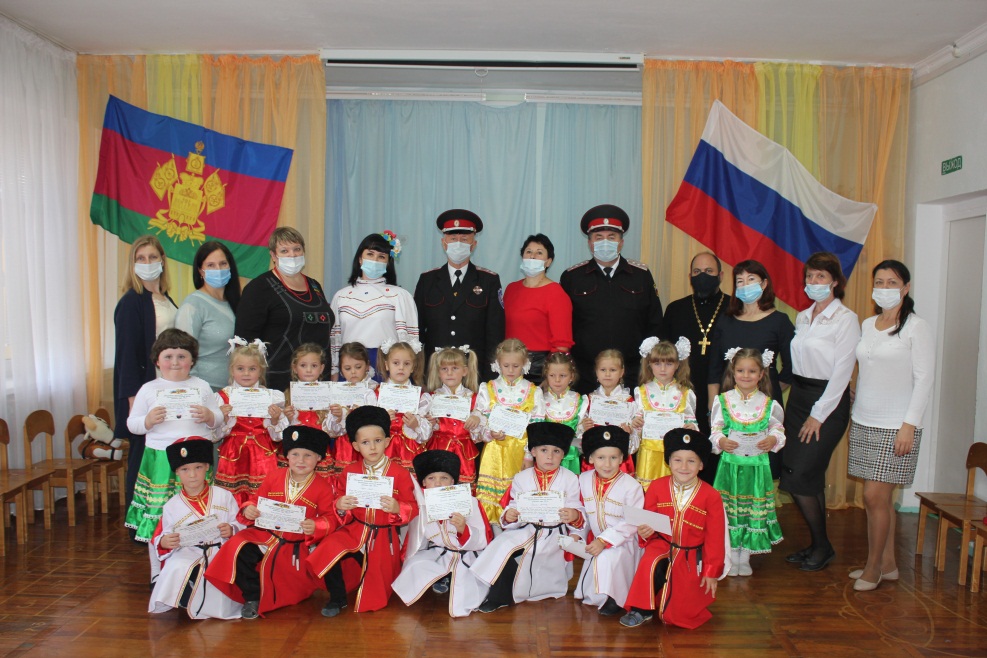 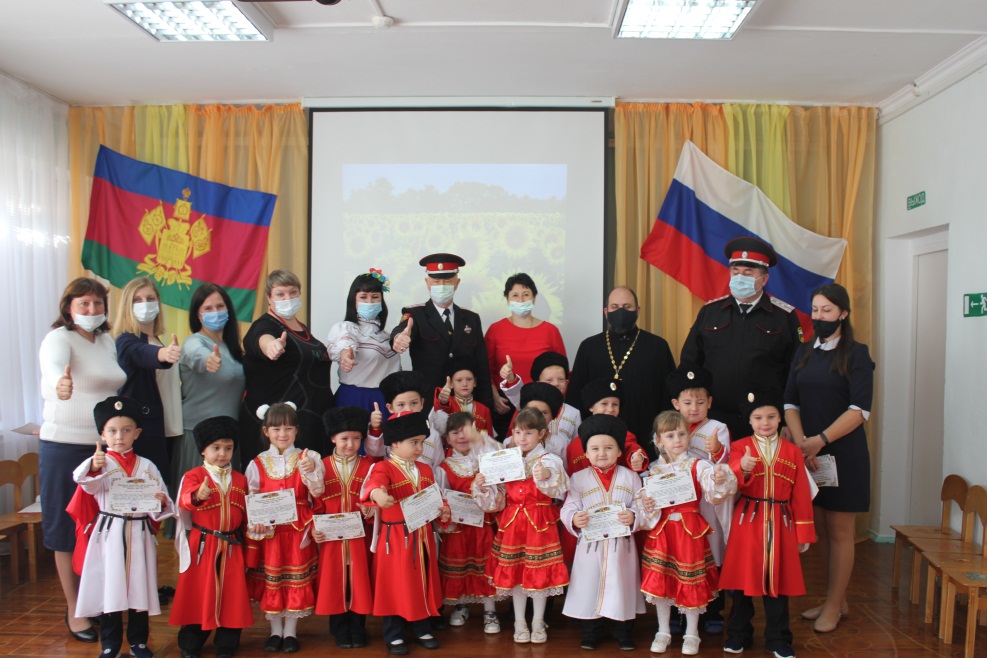 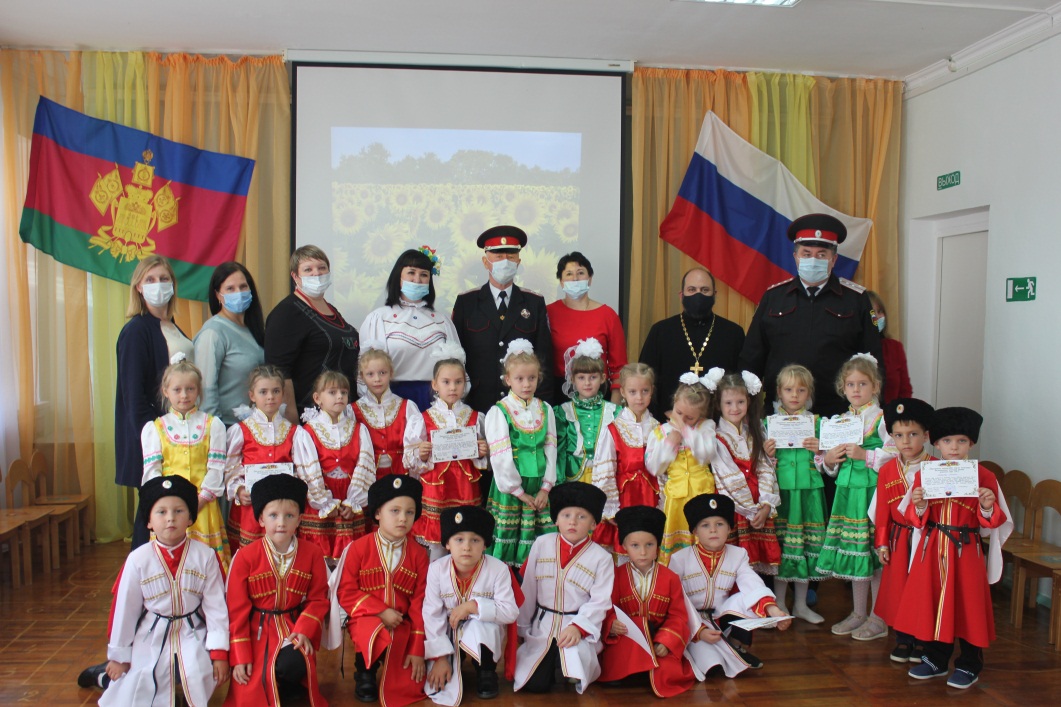 «Масленица» 2020 год.
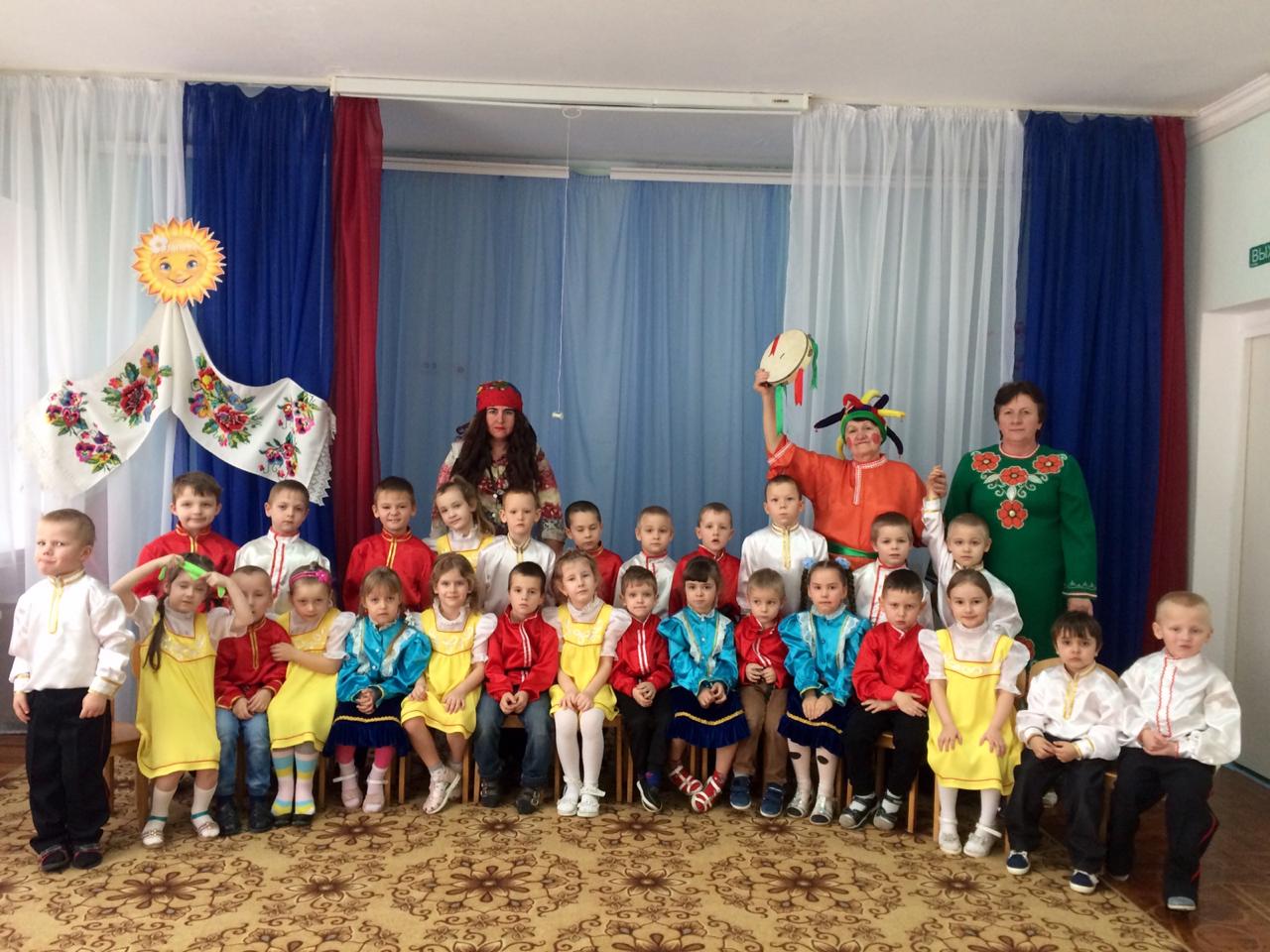 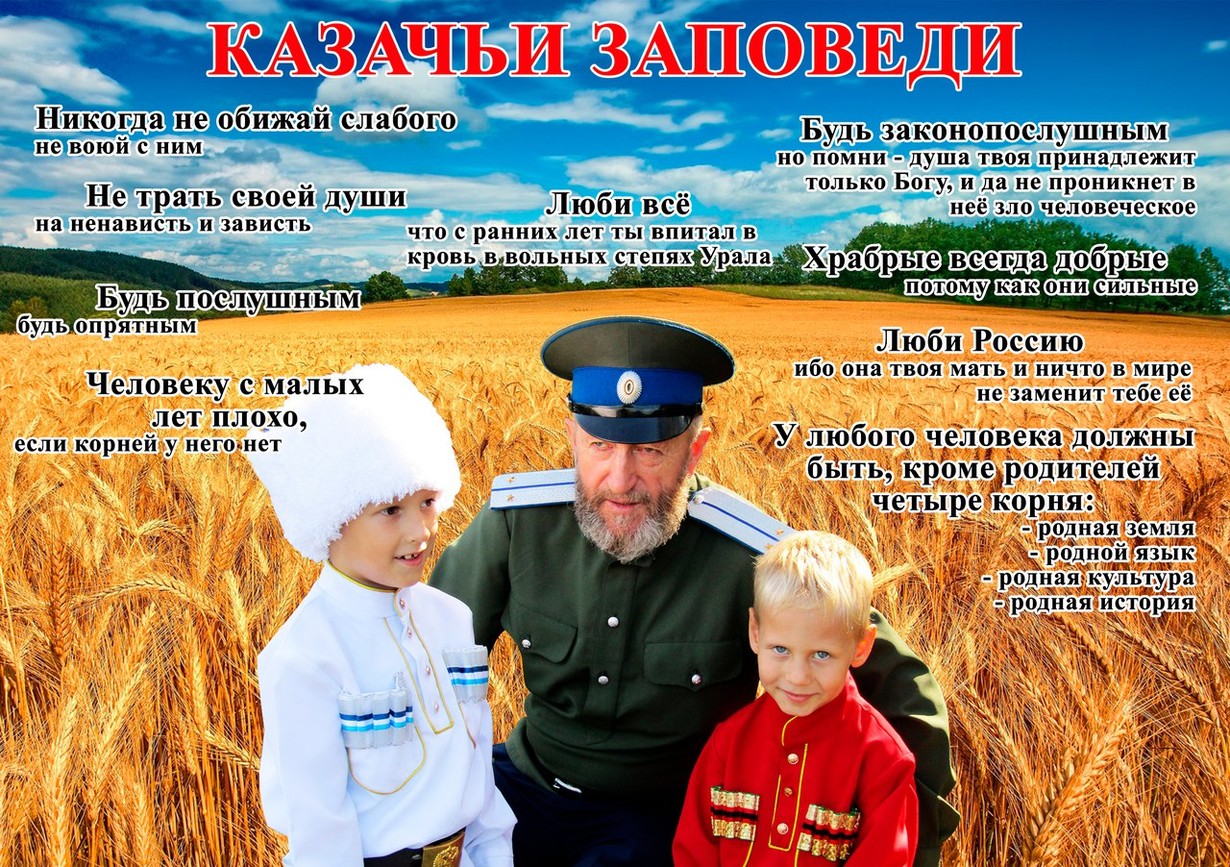 СПАСИБО ЗА ВНИМАНИЕ!